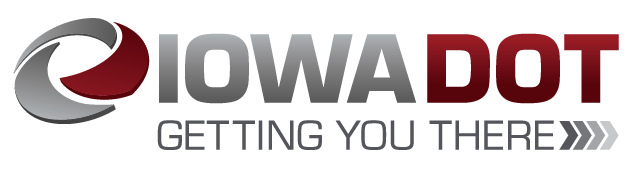 Revitalize Iowa’s Sound Economy Program
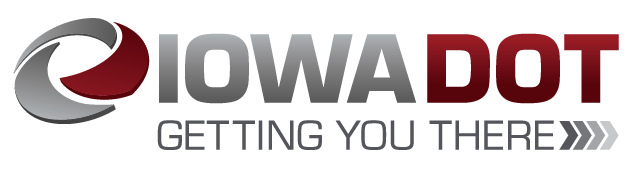 Revitalize Iowa’s Sound Economy Program
Created in 1985
Purpose: To promote economic development through roadway improvements.  
Eligible development shall have value-adding activities that feed new dollars into the economy
Available to cities and counties through an application program
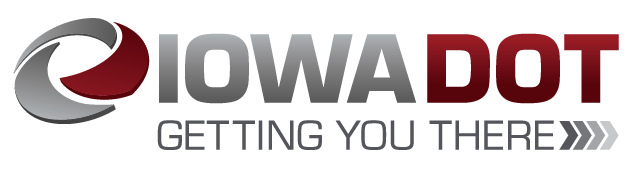 Available Funding and Application Summary
Available Funding
Funded annually with dedicated state motor fuel and special fuel tax revenues






Application Summary for SFY2020
Total number of projects awarded: 3
Total project costs: $4,345,480
Total amount awarded: $1,644,750
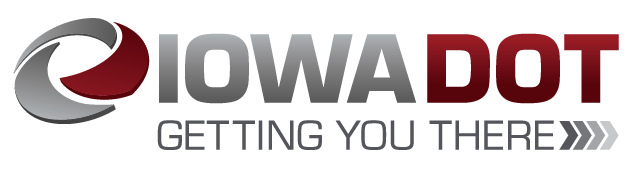 Local Development Project Evaluation Criteria
Development Potential (35 points)
Economic impact and Cost Effectiveness (20 points)
Local Commitment and Initiative (33 points)
Transportation Need and Justification (4 points)
Local Economic Need (6 points)
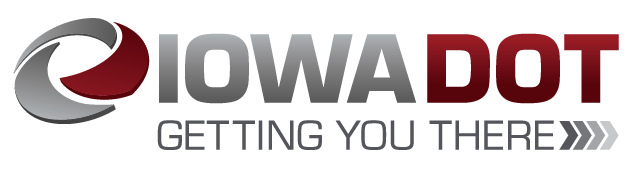 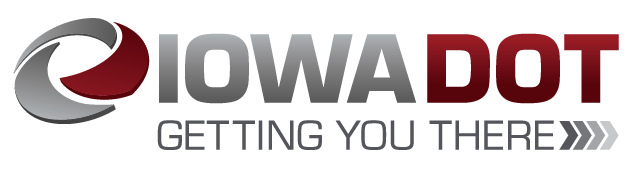 List of Local Development Applications Recommended
TOTAL PROJECT COST
PERCENT PARTICIPATION
RECOMMENDED AMOUNT
PROJECT NAME
SPONSOR
SCORE
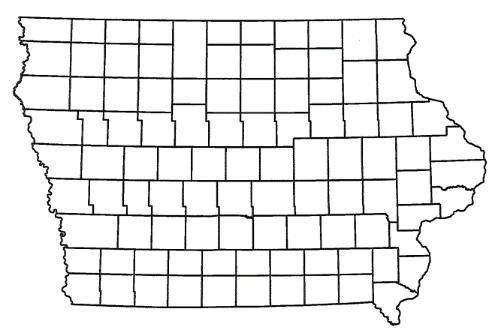 Des Moines
(Local Development)
Construction of approximately 1,600 feet of SW 28th Street located on the southwest side of town.  This project is necessary to provide access to the expanded Des Moines International Airport for industrial and airport purposes.
 
Total Cost:     $2,576,812
Requested:   $1,288,406  (50%)
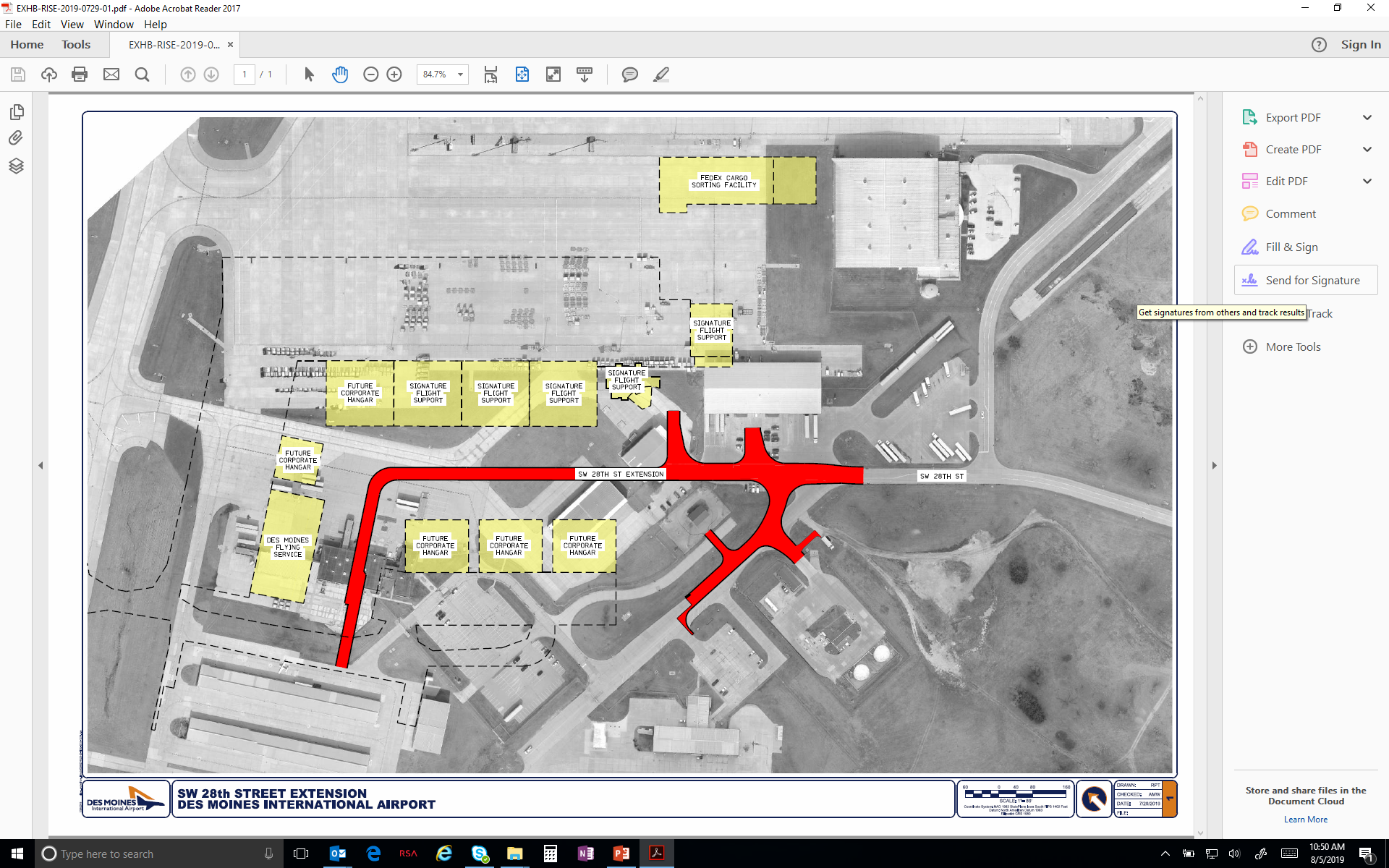 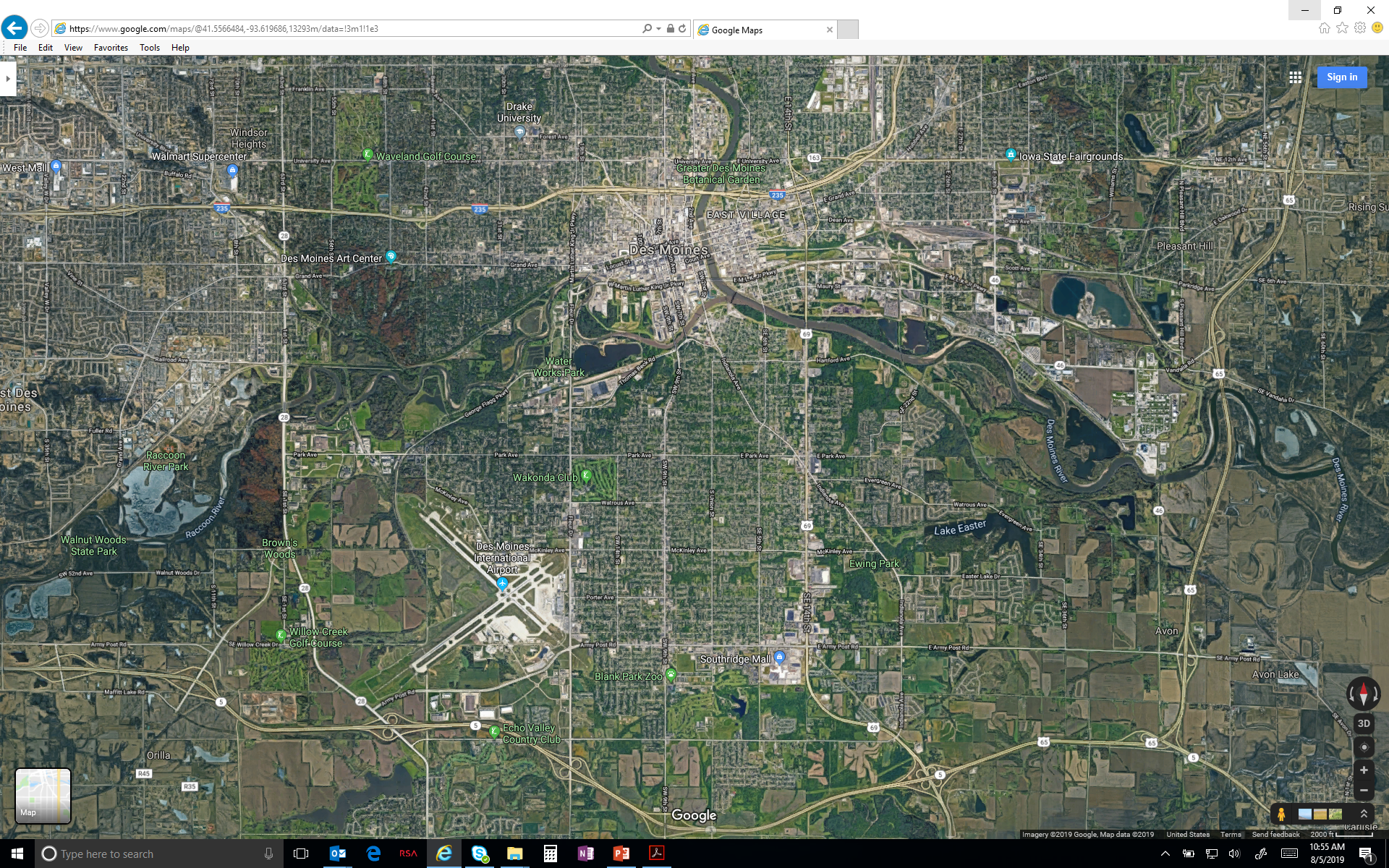 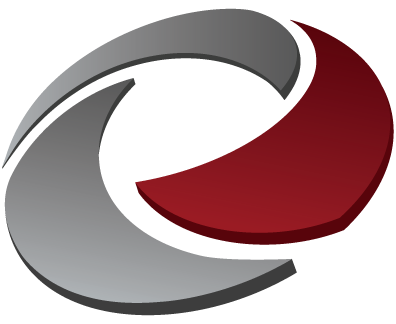 QUESTIONS?
Craig Markley, Systems Planning Bureau
craig.markley@iowadot.us
515-239-1027